Применение ИКТ
На уроках черчения
Цели учебного предмета
Формирование пространственных представлений
Чтение и выполнение несложных графических документов по стандарту
Знание о графических средствах информации
Рабочее место проектировщика
Недавнее прошлое
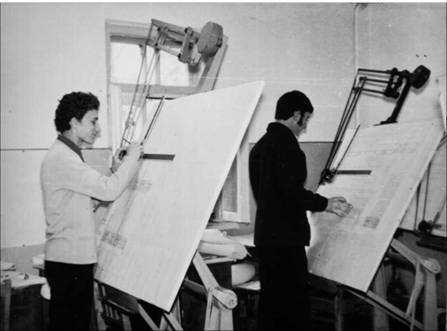 [Speaker Notes: Рабочее место инженера Калашникова]
Рабочее место проектировщика
Сегодня
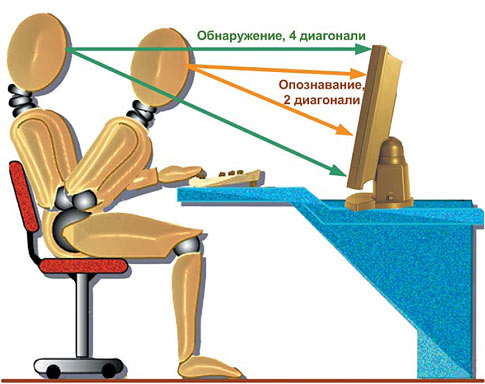 Рабочее место проектировщика
Не очень далекое будущее
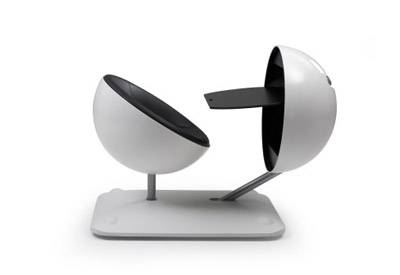 Производительность труда
MES, BIM
САПР
Продукт
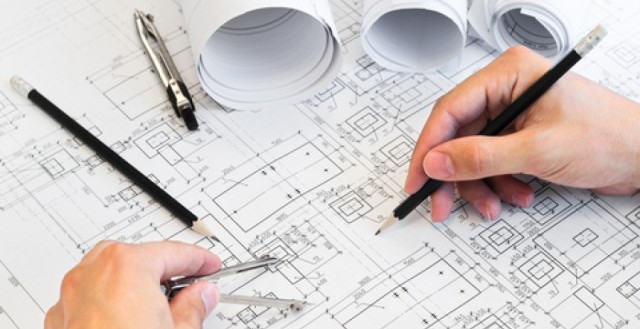 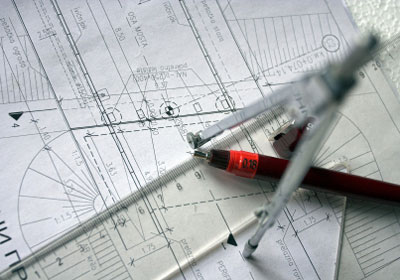 Продукт
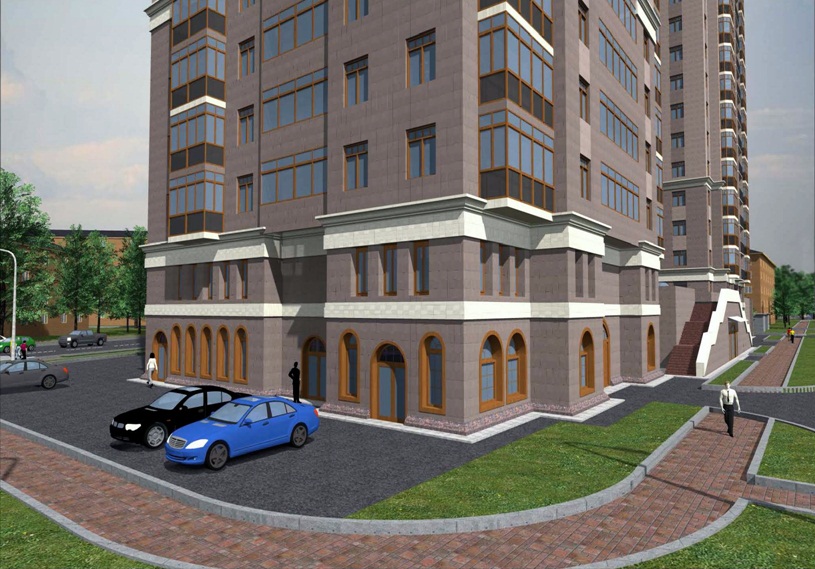 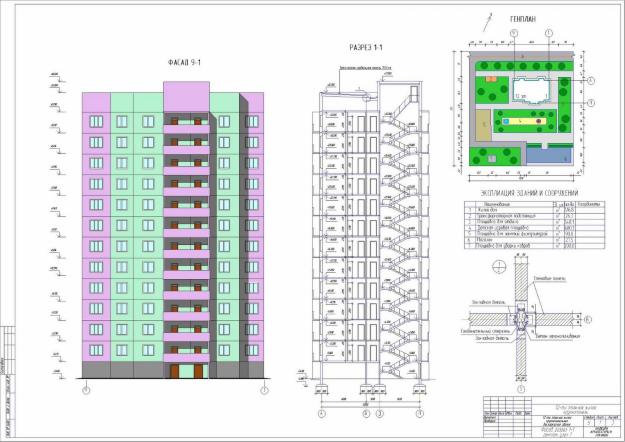 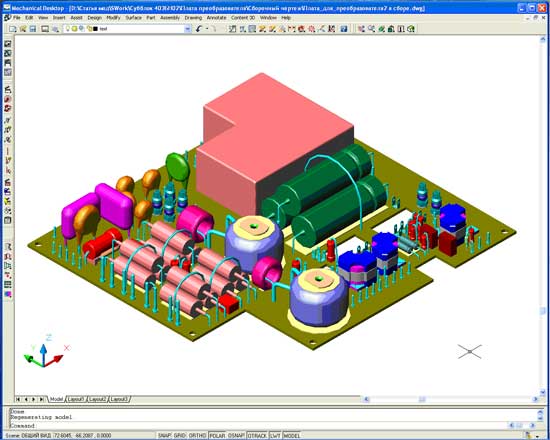 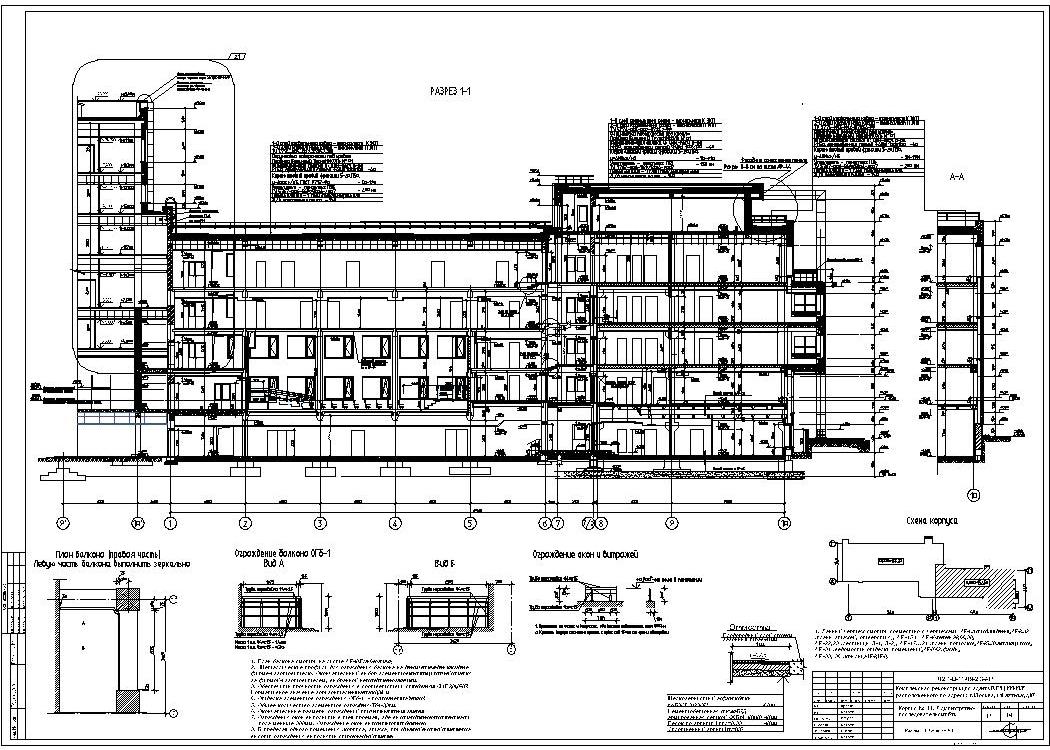 Чертежи вокруг нас
Мебель
Еще мебель 
И еще мебель
Компьютеры
Машины
Кто есть кто
PLM - управление жизненным циклом изделий
ERP - управление ресурсами предприятия
[Speaker Notes: Глоссарий терминов в области PLM и ERP
http://isicad.ru/ru/2006/glossary.php]
Кто есть кто
CAE, Computer-Aided Engineering - Автоматизированное конструирование. 
Использование специального программного обеспечения для проведения инженерного анализа прочности и других технических характеристик компонент и сборок, выполненных в системах автоматизированного проектирования (см. CAD). 
Программы автоматизированного конструирования позволяют осуществлять динамическое моделирование, проверку и оптимизацию изделий и средств их производства. Традиционные области анализа включают в себя: 
анализ напряжений деталей и сборок методом конечных элементов,
анализ тепловых и жидкостных потоков методами вычислительной гидродинамики,
анализ кинематики,
моделирование динамических механических взаимодействий,
моделирование производственных операций (литье, прессование и проч.).
Кто есть кто
CAM, Computer-Aided Manufacturing - Автоматизированное производство. 
Программное обеспечение, основной целью которого является создание программ для управления станками с ЧПУ (см. CNC). 
Входные данные - является геометрическая модель изделия, разработанная в системе автоматизированного проектирования (см. CAD). 
В процессе интерактивной работы с трехмерной моделью в CAM системе инженер определяет траектории движения режущего инструмента по заготовке изделия, которые затем автоматически верифицируются, визуализируются и обрабатываются для получения программы управления конкретным станком.
Кто есть кто
CAD, Computer-Aided DesignАвтоматизированное проектирование. 
Термин используется для обозначения широкого спектра компьютерных инструментов, которые помогают инженерам, архитекторам и другим профессионалам в осуществлении проектирования. 
Ключевой инструмент в рамках концепции управления жизненным циклом изделия, системы автоматизированного проектирования (САПР) включают в себя множество программных и аппаратных средств - от систем двумерного черчения до трехмерного параметрического моделирования поверхностей и объемных тел. По областям применения САПР традиционно разделяются на:
Кто есть кто
AEC CAD, Architecture Engineering and Construction CADСАПР для архитектуры и строительства. 
Проектирование не самих изделий, а средств их производства, включая целые производственные цеха или промышленные зоны. 
Используются также для проектирования зданий и дизайна интерьеров.
Кто есть кто
MCAD, Mechanical CAD Автоматизация механического проектирования. 
Области приложения: 
автомобильная промышленность,
авиакосмическая промышленность,
производство товаров народного потребления,
машиностроение,
судостроение.
Функциональность: разработка деталей и сборок (механизмов) с использованием параметрического проектирования на основе конструктивных элементов, технологий поверхностного и объемного моделирования.
Кто есть кто
ECAD Electronic CAD - САПР электроники.
EDA, Electronic Design Automation - Автоматизированное проектирование электронных приборов и устройств. 
Категория программных инструментов для проектирования и производства электронных систем - от печатных плат до интегральных микросхем.
Кто есть кто
CAPP, Computer-Aided Process Planning - Автоматизированное технологическая подготовка производства (планирование технологических процессов). 
Cтык систем автоматизированного проектирования (см. CAD) и производства (см. CAM). 
Задача - по заданной CAD-модели изделия составить план его производства, называемый операционной или маршрутной картой. Данный план содержит указания о последовательности технологических и сборочных операций, используемых станках и инструментах и проч. 
Технологическая подготовка производства всегда осуществляется по имеющейся базе данных типовых техпроцессов, применяемых на конкретном предприятии
Преподавание черчения
Использование САПР для моделирования объектов, построения чертежей
Проектная деятельность, направленная на разработку 3D-моделей
АСКОН
Компас 3D – САПР
Аскон школам
Компас 3D-LT
Почему АСКОН?
Бесплатный продукт для учебных целей
Информационная поддержка
Конкурс для учителей
Мобильное приложение Machinator
Конкурс АСов КОМПьютерного 3D-моделирования
Планета Земля
Юрта
Велосипед
Крепость Ингербург
Русь белокаменная
На уроках
Материалы победителя конкурса «Информационные технологии на моих уроках черчения» 
Мясниковой И.В. 
Г. Москва
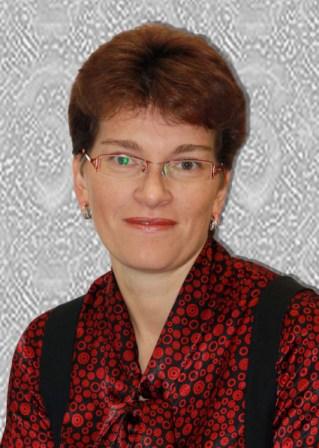 [Speaker Notes: Материалы победителей конкурса «Информационные технологии на моих уроках черчения»]
Материалы
Урок
Модели детей